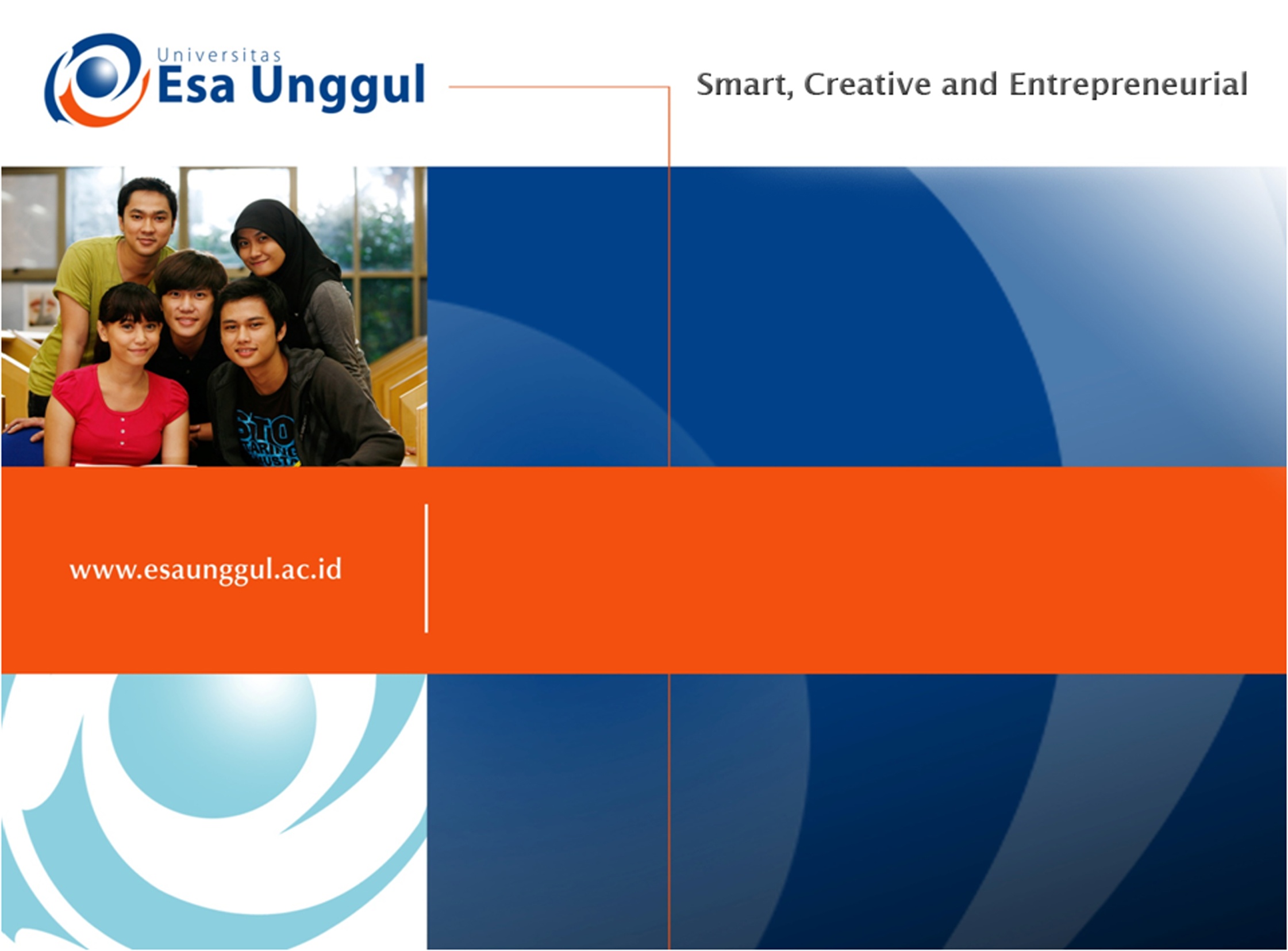 ETIKA PENELITIAN 

PERTEMUAN 7
NAURI ANGGITA TEMESVARI, SKM., MKM
PRODI MIK, FIKES
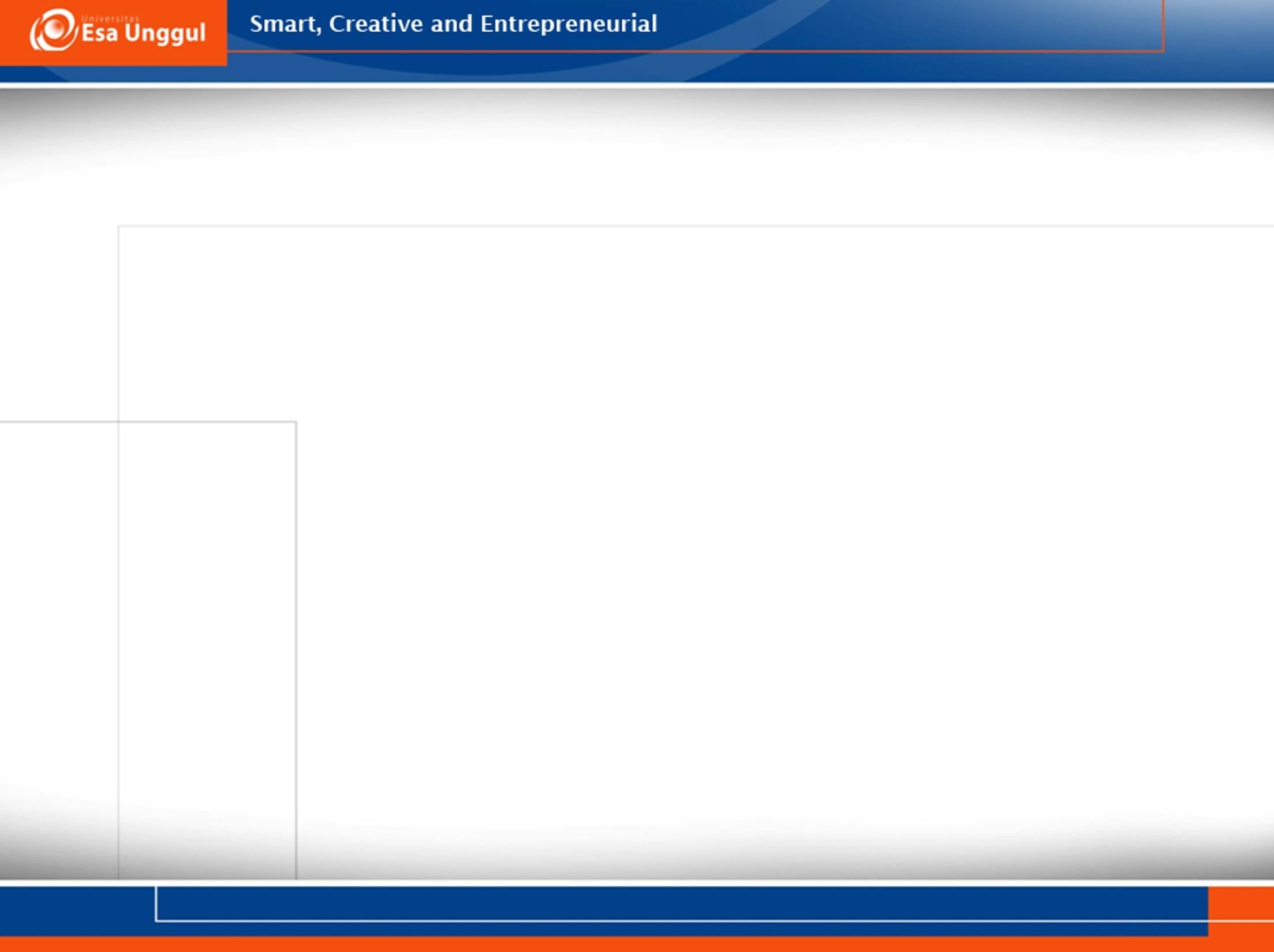 KEMAMPUAN AKHIR YANG DIHARAPKAN
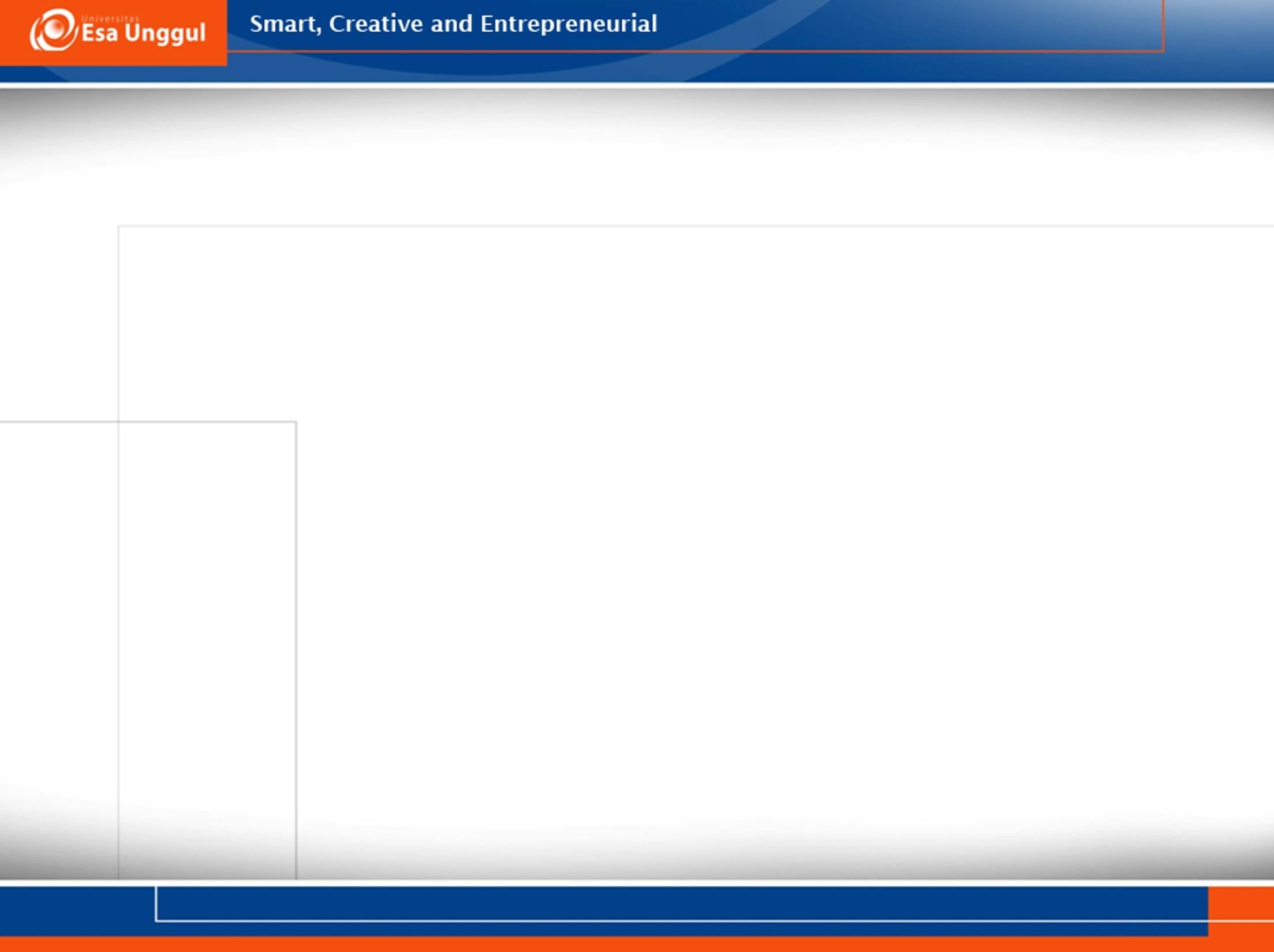 Definisi Etika
Etika berasal dari bahasa Yunani ethos. Istilah etika bila ditinjau dari aspek etimologis memiliki makna kebiasaan dan peraturan perilaku yang berlaku dalam masyarakat.
Menurut pandangan Sastrapratedja (2004), etika dalam konteks filsafat merupakan refleksi filsafati atas moralitas masyarakat sehingga etika disebut pula sebagai filsafat moral.
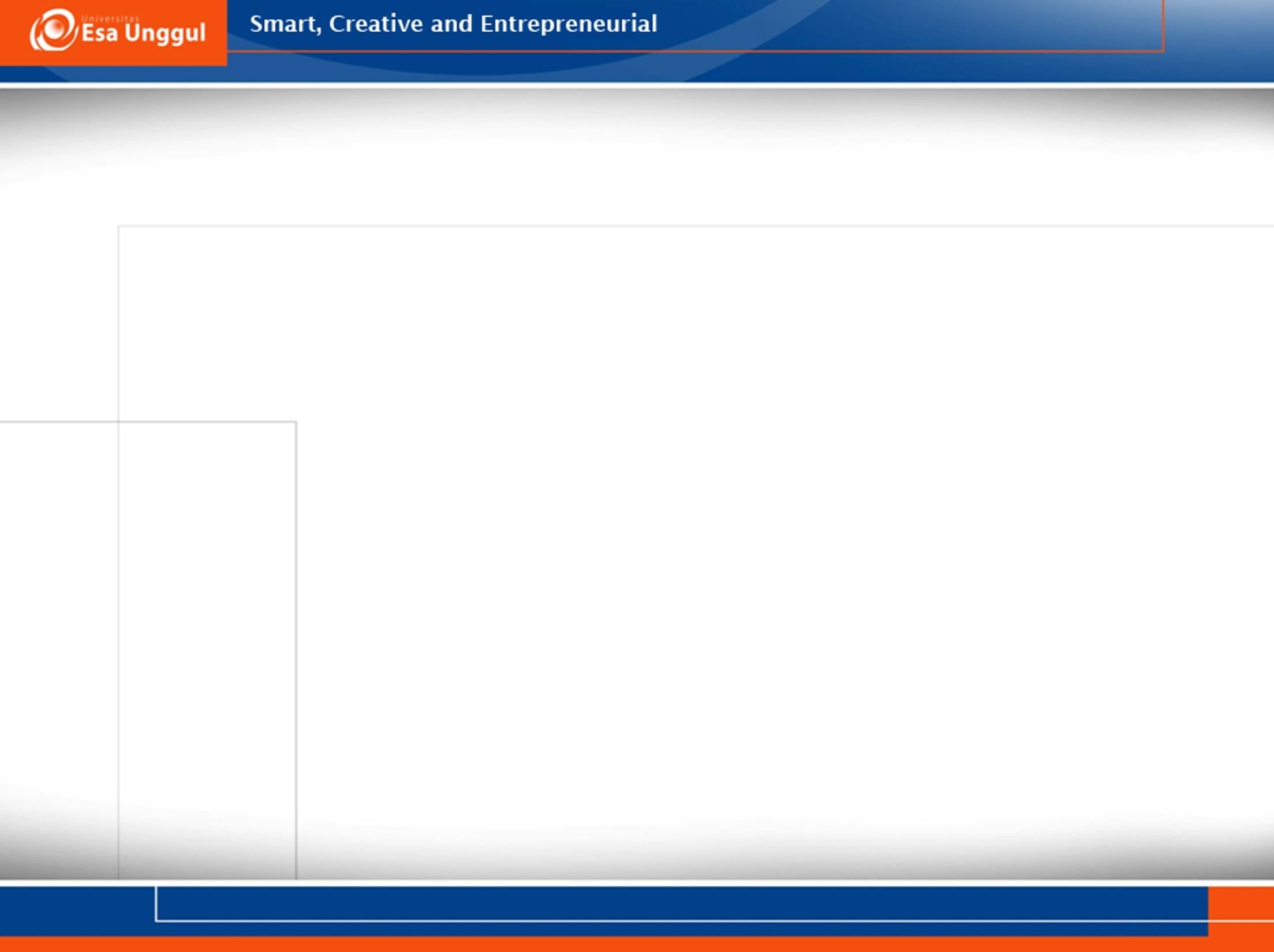 Etika Penelitian Kesehatan
Moralitas bagi peneliti di bidang kesehatan
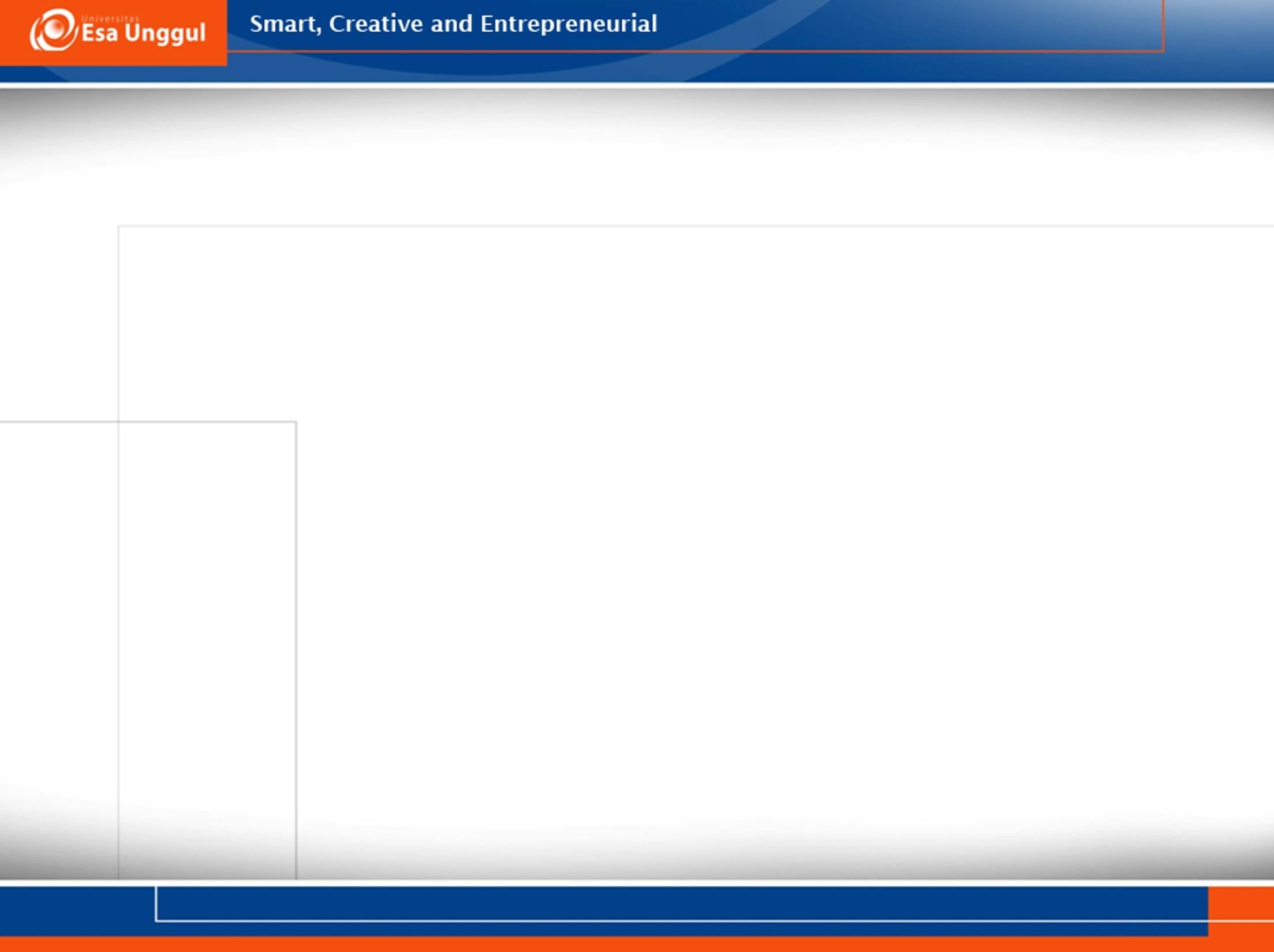 Empat Isu pokok
Beficence  kewajiban untuk menyeimbangkan antara keuntungan dan resiko yg harus ditanggung
Non-maleficence  kewajiban utk menghindari hal-hal atau akibat yg tidak menyenangkan
Menghargai otonomi subyek
Keadilan  fairness bagi subyek
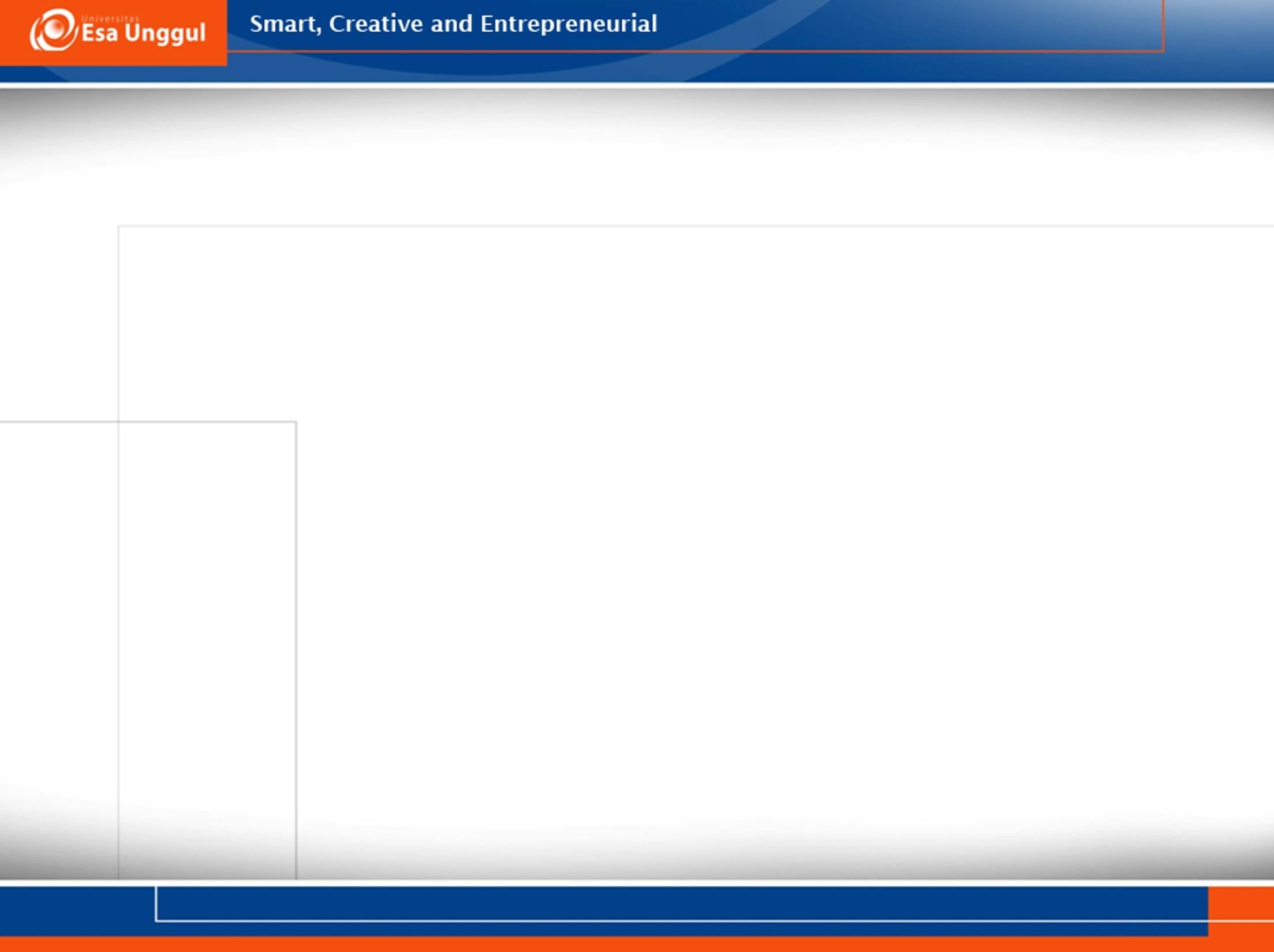 Pelanggaran Etik
Pemalsuan
Penyampaian suatu temuan tentang informasi yang tidak pernah ada
2.  Manipulasi desain atau metode
Secara sengaja merencanakan desain studi atau metode pengumpulan data, sehingga hasil menjadi bias terhadap hipotesis penelitian
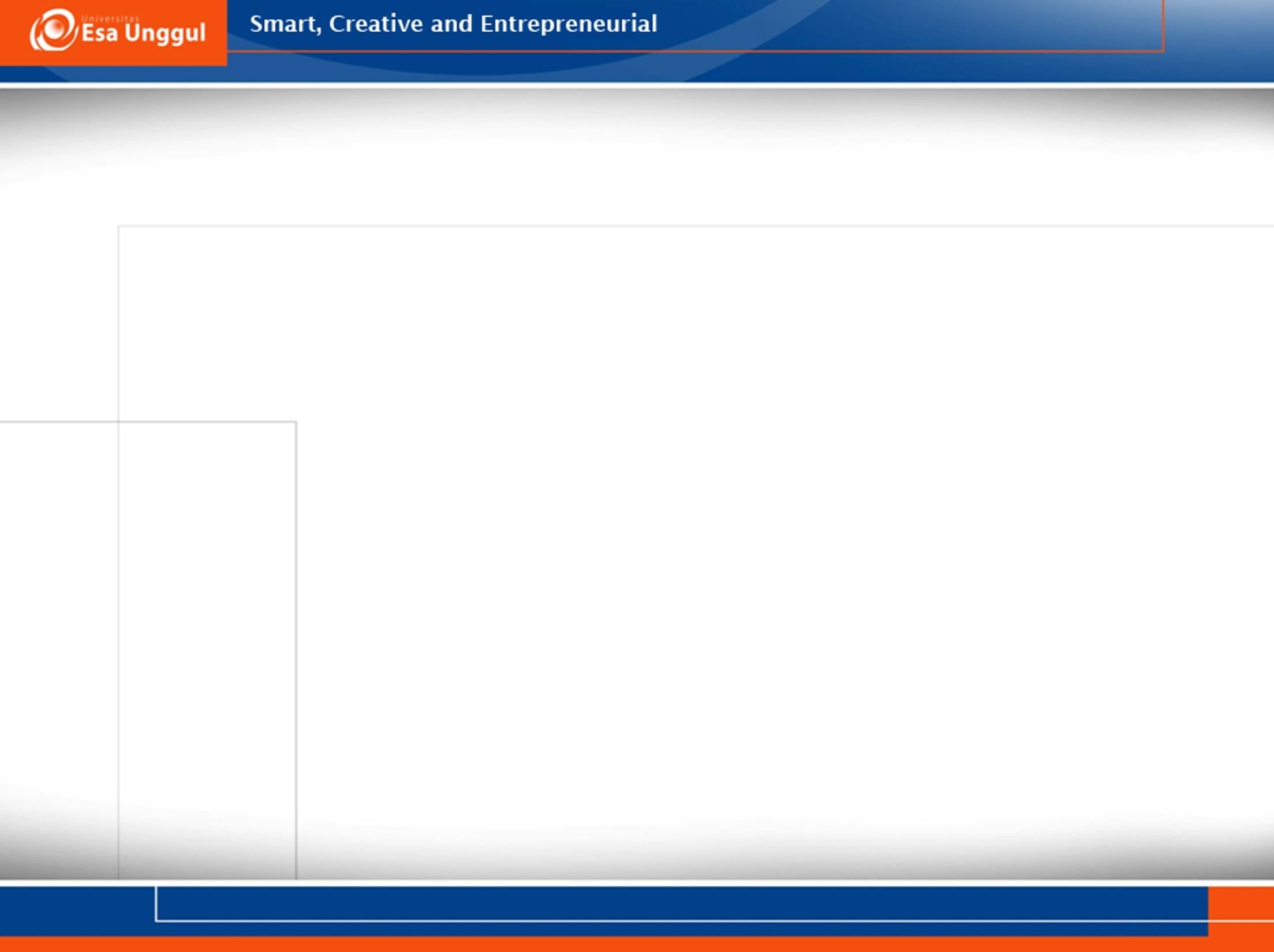 Pelanggaran Etik
3. Menahan atau memanipulasi data secara selektif
Memilih hanya data yang konsisten dengan hipotesis penelitian dan membuang yang lainnya
4.  Plagiat
Secara sengaja menggunakan hasil atau ide orang lain sebagai miliknya
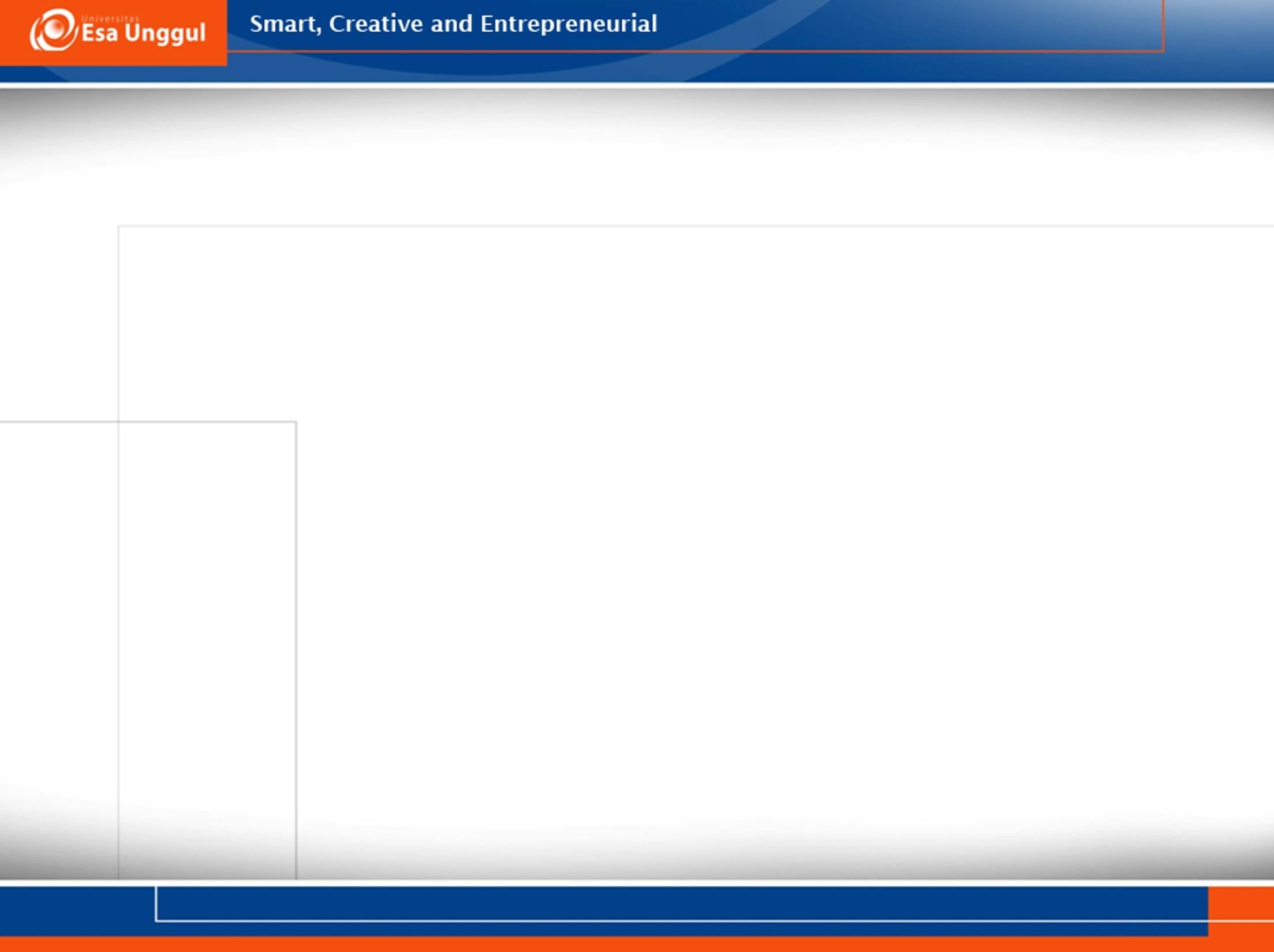 Poin penting menjadi peneliti yang beretika
Kejujuran
Objektifitas
Integritas
Ketelitan
Keterbukaan
Penghargaan terhadap HAKI
Menjaga kerahasiaan responden
Penghargaan terhadap rekan kerja
Tanggung jawab sosial
Tidak melakukan diskriminasi
Kompetensi
Legalitas
Jika eksperimen thd hewan/manusia harus memperhatikan kode etik yg berlaku
Mengutamakan keselamatan manusia